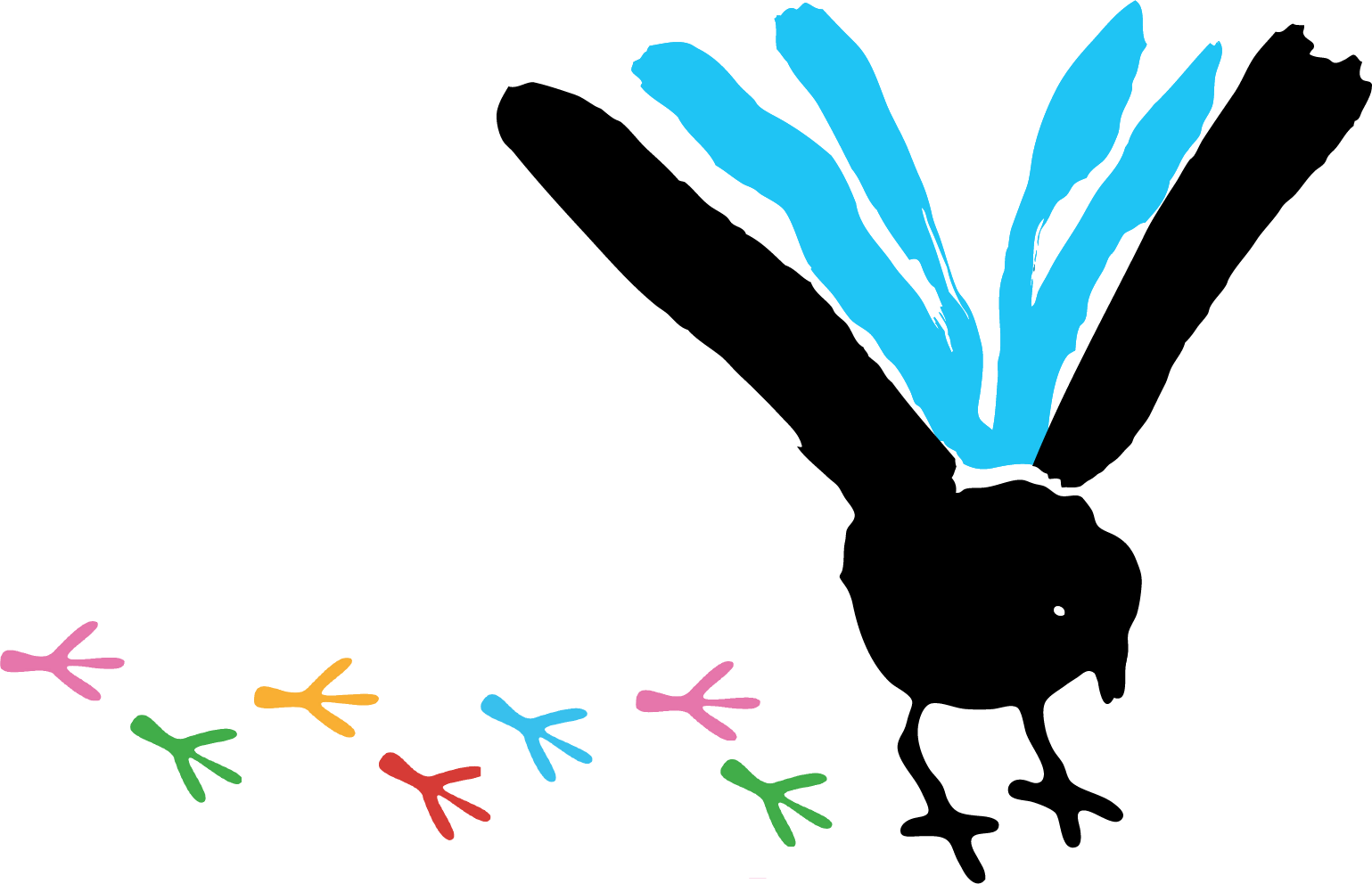 Koha-kummit
26.3.2021
Koha-kummin rooli
Koha-kummi
perehtyy Kohan toimintaan oma-aloitteisesti
toimii helposti tavoitettavana lähitukena oman kirjaston henkilökunnalle
huolehtii, että kirjastossa kaikki ovat tutustuneet testiympäristöön, järjestelmän ominaisuuksiin ja koulutusmateriaaleihin jo ennen käyttökatkoa
osallistuu Koha-klinikoille ja muihin mahdollisiin Kohaan liittyviin koulutuksiin ja tilaisuuksiin
voi toimia käyttöönoton jälkeen omassa kirjastossaan uusien Koha-käyttäjien perehdyttäjinä
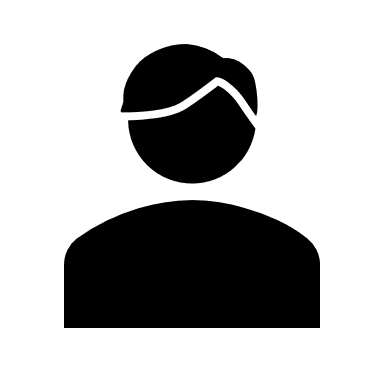 Pulmatilanteet
Koha-kummi voi kääntyä pulmatilanteissa projektiryhmän puoleen
Henkilökunta saa edelleen myös jatkossa kysyä asioita suoraan projektiryhmältä
Onko tarvetta omalle Teams-vertaistukiryhmälle?
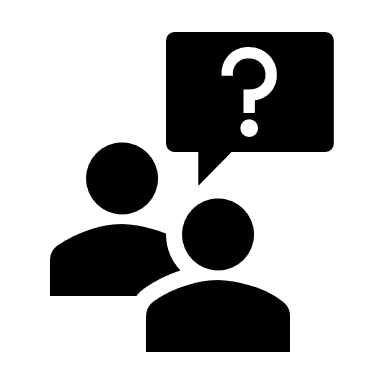 Itseopiskelun tukena
Vaski-extranetin testiympäristön kuvaus
Liboppi-kurssi
Koha-kummin on hyvä pyrkiä katsomaan koulutusvideot sitä mukaa kun niitä julkaistaan
Koha-Suomen ohjeet
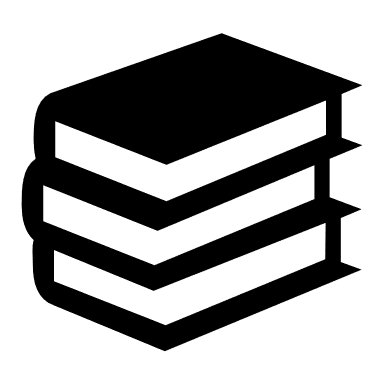 Kysymyksiätaiehdotuksia?